KRIŽARSKE VOJNE
KRIŽARJI
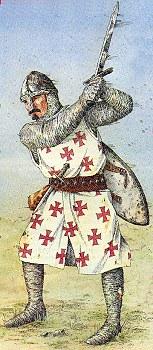 božji vitezi
vitezi, princi, kmetje in romarji 
zagotovljeno odpuščanje grehov in 
	zaščita posesti med odsotnostjo
veliko mrtvih
prinesli veliko novih stvari
plačani pohodi
po koncu obtoženi krivoverstva
veliki poboji RKC
ZAČETEK KRIŽARSKIH VOJN
11. st.: Bizantinsko cesarstvo ogrožajo Seldžuki
Aleksij I. za pomoč zaprosi papeža Urbana II.
uresničitev ideje o svetovnem 
	gospostvu in podreditev 
	bizantinske cerkve 
27. november 1095: cerkveni 
	zbor v Clermontu
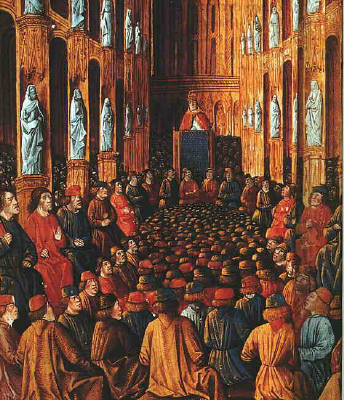 PRVA KRIŽARSKA VOJNA
takoj po papeževem pozivu, leta 1096
vojska revežev ( puščavnik Peter iz Amiensa )
viteški križarski pohod ( ropali in morili )
1099: Jeruzalem po 4-tedenskem
	obleganju zavzamejo s 
	pomočjo stolpa
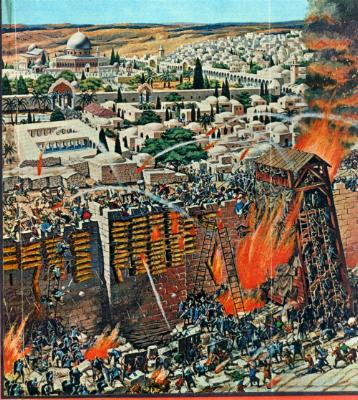 po zavzetju so pobili večino prebivalcev 
fevdalne državice (Edessa, Antiohija, Tripoli in Jeruzalemsko kraljestvo) 
posebni duhovno-viteški redovi:
templarji
ivanovci ali špitalarji 
nemški viteški red
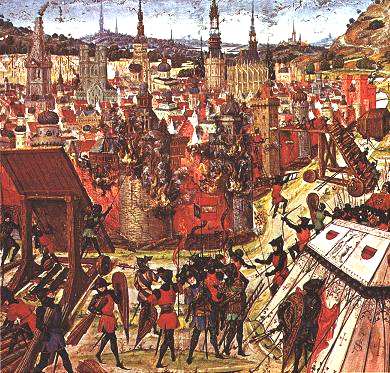 DRUGA KRIŽARSKA VOJNA
1146: papež Evgenij III. in Bernard iz Clairvauxa
povod: seldžuška osvojitev križarske države Edesse
voditelja: nemški cesar Konrad III. in francoski kralj Ludvik VII.
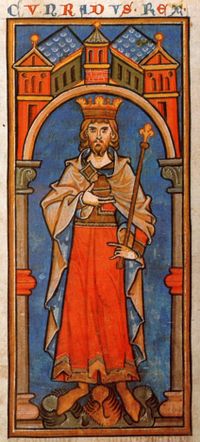 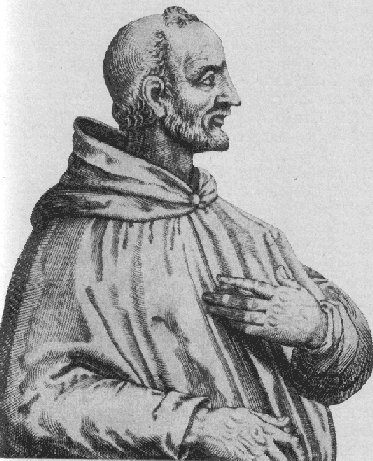 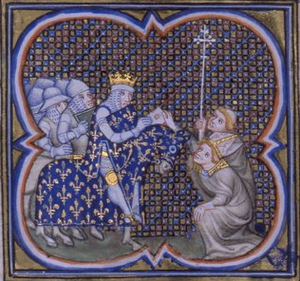 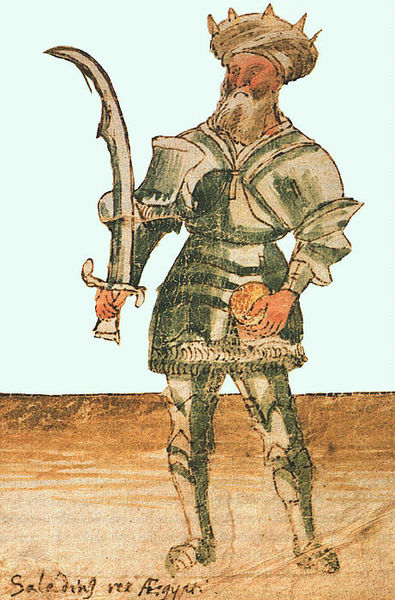 sultan Saladin dobi egiptovski 
	kalifat in zavzame Damask
Saraceni vnovič zasedejo 
	Jeruzalem leta 1149 in s tem
	se konča druga križarska vojna
TRETJA KRIŽARSKA VOJNA
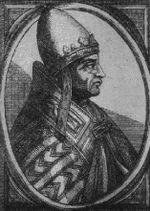 kraljeva križarska vojna
1189: papež Gregor VIII.
povod: padec Jeruzalema
voditelja: 
	Friderik Barbarossa ( kopno )
	in Rihard Levjesrčni ( morje )
nemški križarji s sultanom Saladinom sklenejo pogodbo, ki je dovoljevala kristjanom romanje v Jeruzalem 
domov se vrnejo leta 1192, pravega cilja 
	( osvoboditve svetega mesta ) pa niso dosegli
ČETRTA KRIŽARSKA VOJNA
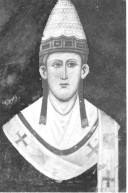 v korist Beničanom
1202: papež Innocent III.
Aleksij IV. Prosi
	križarje, da njegovemu očetu 
	za ustrezno plačilo pomagajo 
	osvojiti bizantinski prestol
mesto oplenili in uničili večji del umetnostnih zakladov
1204 so ustanovili Latinsko cesarstvo
Grčijo razdelijo na majhne kneževine ( s tem dokončno razpade Vzhodna rimska država ). 
ti križarji niso nikoli prišli do svete dežele
pokaže se resnični namen križarjev